Министерство образования и науки УР
Управление образования Администрации города Ижевска
Муниципальное бюджетное образовательное учреждение
дополнительного образования «Дворец детского (юношеского) творчества»
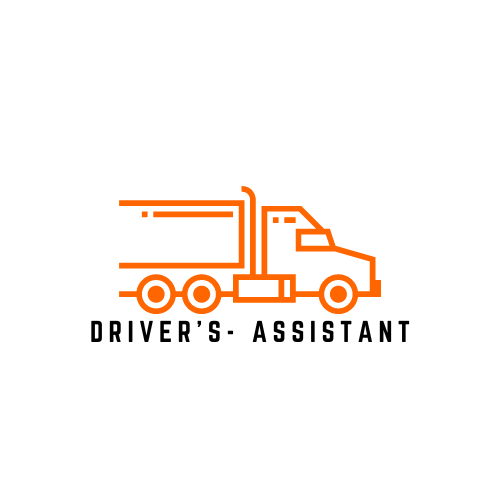 Проект
Аппаратно-программный 
комплекс
"Driver’s-Assistant"
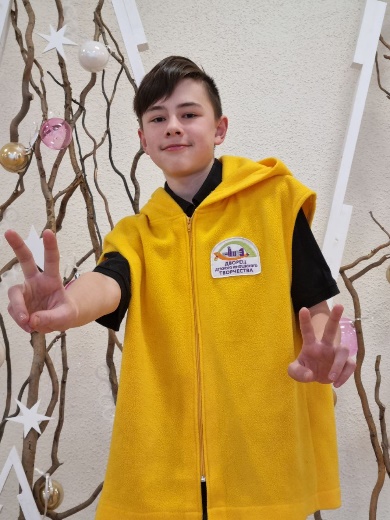 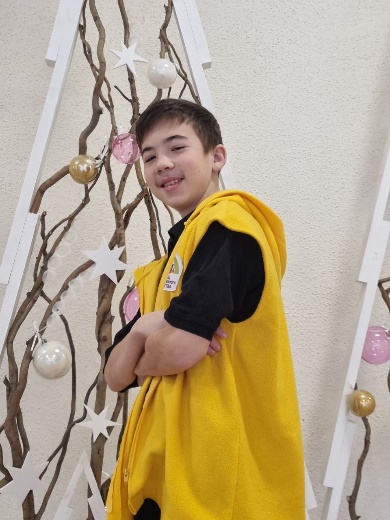 Авторы:
обучающиеся МБОУ ДО ДД(Ю)Т
Блинов Владимир, Тарасов Демьян,
 Руководители: 
Азиатцева Алена Вениаминовна,
Орлов Никита Александрович 
Чернов Павел Михайлович,
педагоги дополнительного образования
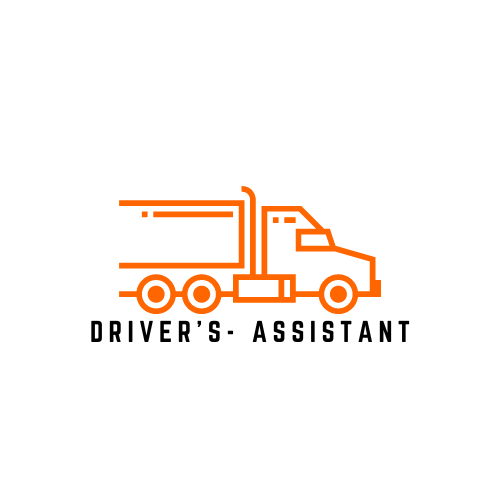 Сайт
Модуль 3
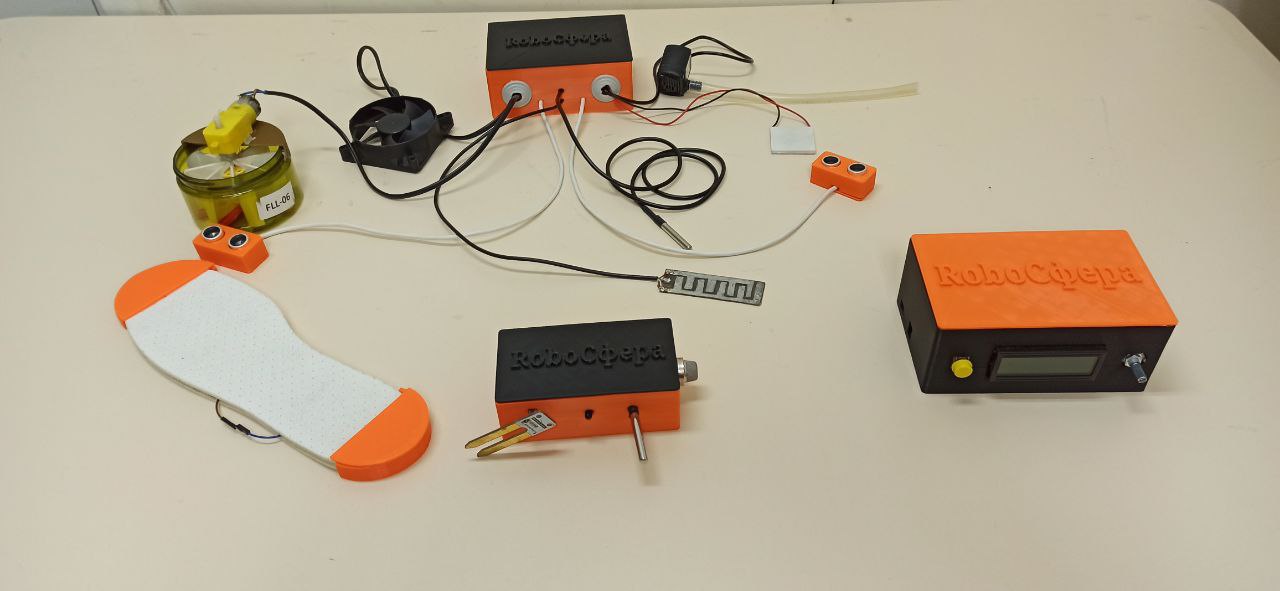 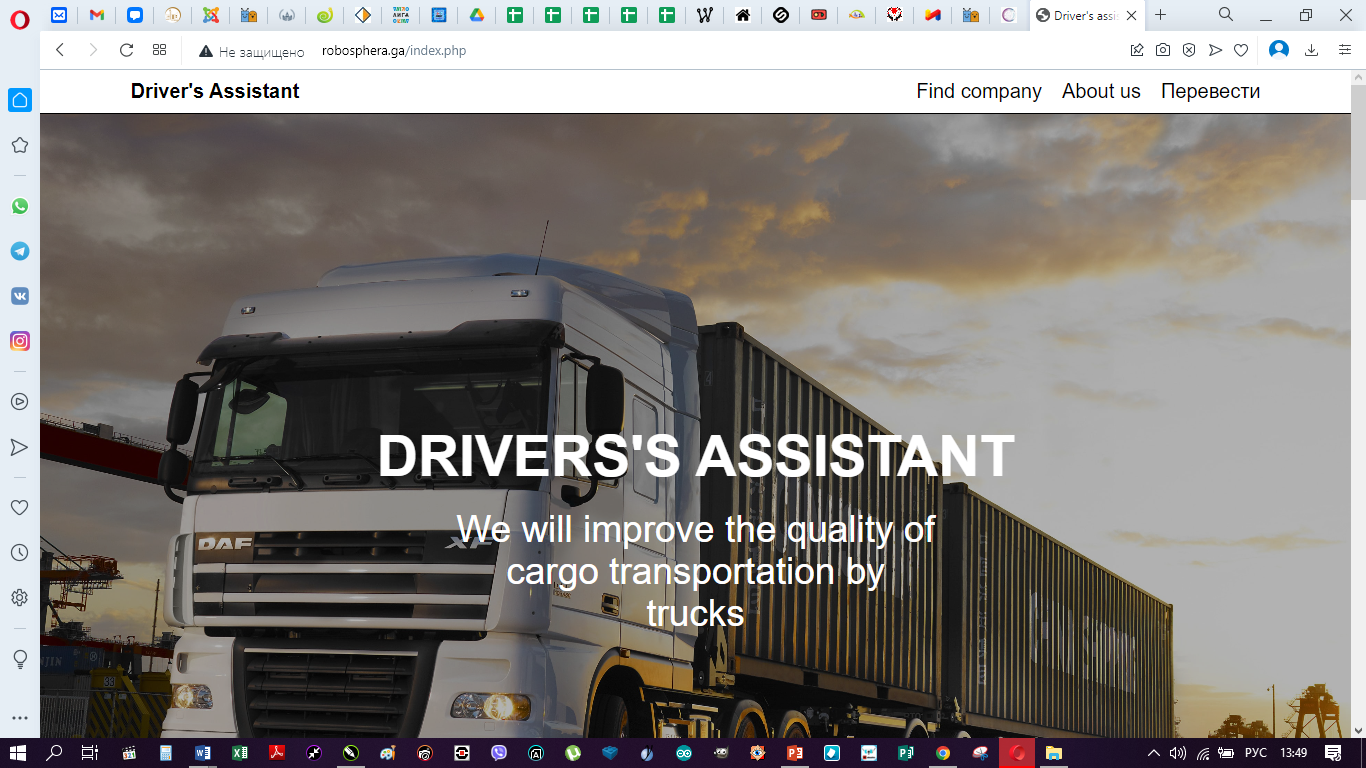 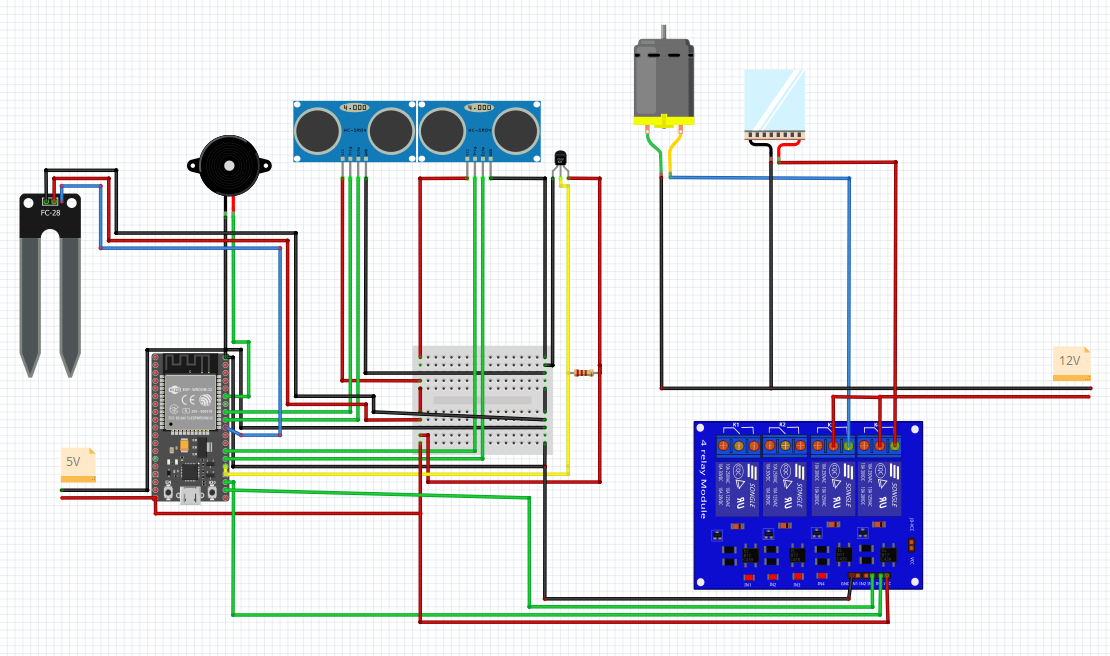 Модуль 1
Модуль 4
Модуль 2
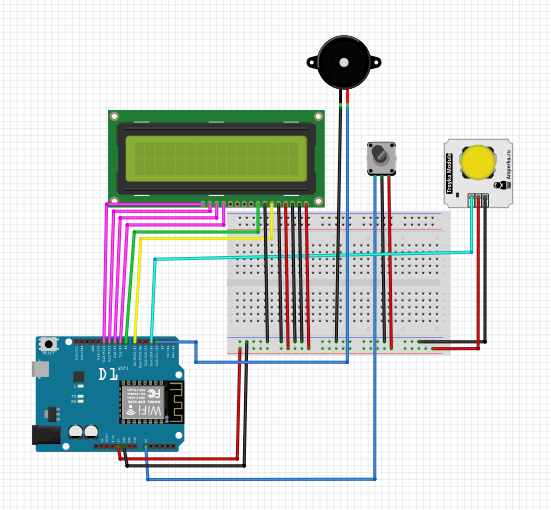 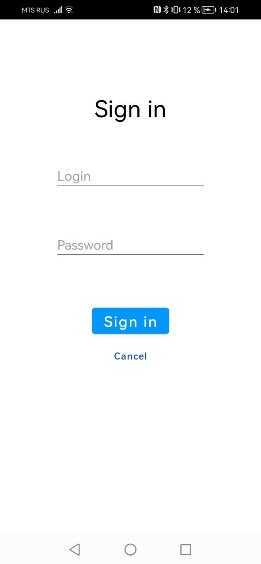 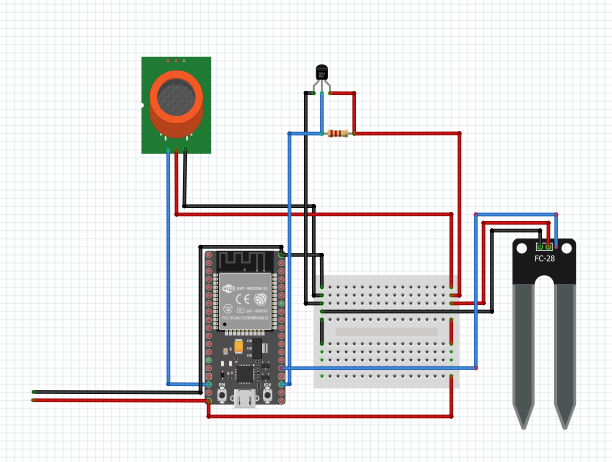 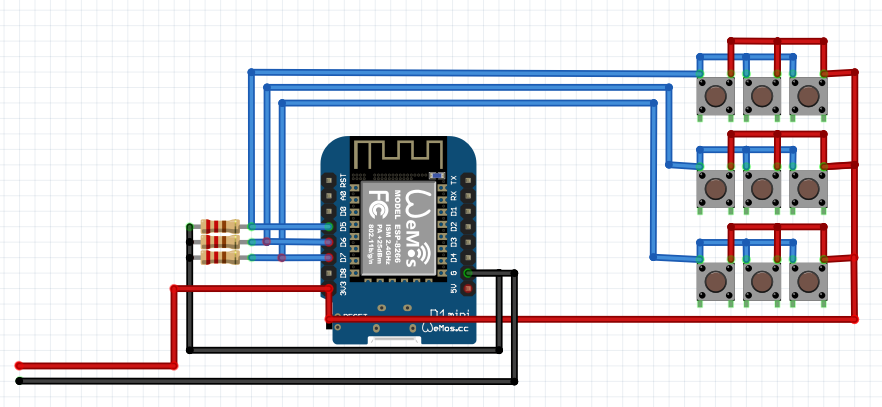 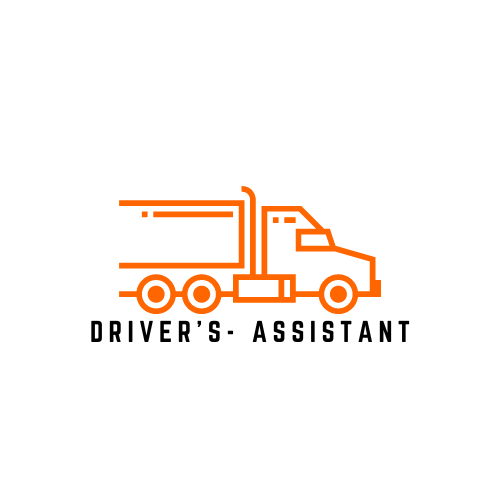 Проблема:
Водители переработают с целью быстрее доставить заказ. Из-за таких работников случаются аварии, а из-за аварий повреждается груз.
Также груз может повредится из-за неаккуратной езды, или может произойти утечка газов или затопление груза.
Также грузом могут являться животные, за которыми нужен уход в течении поездки.
Цель проекта:
Разработать и создать аппаратно-программный комплекс позволяющий осуществлять контроль за перевозкой грузов и работой водителей.
Наше решение:
Есть отслеживания работы и отдыха водителя, которое происходит по средствам нажатия водителем на педаль;
Можно установить в любую машину;
Можно отслеживать нет ли повреждения груза;
Можно перевозить животных без особого вмешательства;
Все данные отправляются и хранятся на сайте.